Funding Discovery with Pivot and Grant Forward
Ricky Patterson
University of Virginia Library
Icebreaker
Name, Department
What’s one thing you’d like to get out of this workshop?
Examples:
I have an existing grant, but I want to find other sponsors offering funding in my field
I’ve got a new research area in mind and would like to learn what sponsors and programs are out there
I’m a grad student looking for fellowship opportunities
…
Agenda/Overview
Intro to funding discovery
Pivot
Create account for Pivot
Intro to Pivot 
Searching Pivot
Sharing an opportunity
Develop a user-saved search
GrantForward
Same steps as for Pivot
Explore the tools and ask questions
Where to find help after this workshop
Funding Discovery
Before you begin your search, think about a few basic questions:
What research topic are you interested in pursuing? What keywords do researchers in your field use to describe the topic?
What resources do you need? Do you need seed funding to start a new idea, support for a postdoc, or support for a team?
When do you need the funding? For how long?
Should you look for specific programs based your citizenship, your career stage, the location of the research, or other criteria?
Pivot
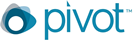 Pivot (http://pivot.cos.com) is a searchable database of funding opportunities used by many universities.
A group of UVa faculty test-drove two funding discovery tools; faculty found that Pivot had superior grant opportunities database and search capabilities.
Pivot also includes researcher profiles, although faculty did not find the researcher profiles to be as useful as the search capabilities.
Pivot is a new product to UVa. The VPR’s office is licensing and is very interested in feedback; please contact them (fundinginfo@virginia.edu) to share your feedback.
Getting started with Pivot
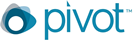 No need to create an account.
SSO enabled - access your account via Netbadge. 
On Pivot page, under “Sign In” select “Access via My Institution Login”
We can have saved searches, and receive email alerts of funding opportunities
We are using accounts so we can use saved searches, and receive email alerts of funding opportunities
pivot.cos.com

Don’t worry about profiles for now; we are focusing on searches.
Let’s search for funding!
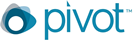 pivot.cos.com
Search terms are the key to a good search… 
Let’s go to Pivot...
Let’s search for funding!
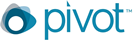 Demonstration
“wireless health” vs. wireless health (note number of results)
Advanced Search: All fields “genomics”  
then limit “Funding Type” to “Training, Scholarship, or Fellowship” 
then add additional keyword “cancer”
Save the search
Look at an Individual Opportunity
Tracked
Share
Develop a user-saved search
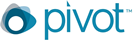 More Pivot
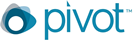 Advisor (generated via Profile; can turn off weekly emails). But “searches” will generate much more useful/accurate results.
Limited submission/internal coordination
Some sponsors/programs require a limited number of submissions from an organization, or other internal coordination. Some limited submission programs are University-wide, others are more granular at school or department level.
Pivot identifies programs that require limited submission/internal coordination; if you are interested in one of these programs, you should contact the VPR Office (limited-submission-vpr@virginia.edu) and/or your Department.
Intro to Grant Forward
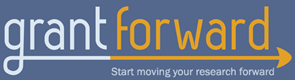 GrantForward (https://www.grantforward.com) is a relatively new funding discovery tool that was developed out of UIUC and has been adopted by a growing list of universities.
Like Pivot, GrantForward is a large search database of funding opportunities. Coverage of funding opportunities is generally similar in the two tools, although one tool may be somewhat more comprehensive than the other depending on the field of research. (Try both).
Users may prefer the “look and feel”, user support, and/or other features of one tool vs the other.
GrantForward is also a new product to UVa. The VPR’s office is licensing these funding discovery tools and is very interested in feedback on both products; please contact them (fundinginfo@virginia.edu) to share your feedback.
Create your GrantForward account
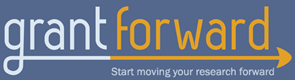 We are creating accounts so we can have saved searches, and receive email alerts of funding opportunities
www.grantforward.com
Don’t worry about profiles for now; we are focusing on searches.
Let’s search for funding!
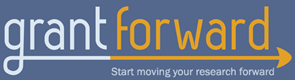 www.grantforward.com
Keywords are the key to a good search… 
Let’s go to GrantForward...
Let’s search for funding!
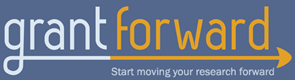 Demonstration
“wireless health” vs. wireless health (note number of results)
Advanced Search: All fields “genomics”  
then limit “Grant Type” to “Training” and “Fellowship & Scholarship” 
then add additional keyword “cancer”
Save Search button
Look at an Individual Opportunity
Favorite 
Share
Develop a user-saved search
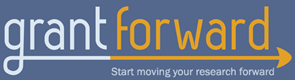 More help
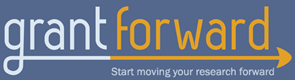 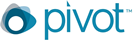 https://www.hsl.virginia.edu/funding-discovery 
http://guides.lib.virginia.edu/grantsfunding 

Quick Start guides
YouTube channels for Pivot and GrantForward 
Request a Consultation with a librarian 
Support also available through the Pivot and GrantForward sites

How to apply for funding (Research Admin in your department or school, or OSP)